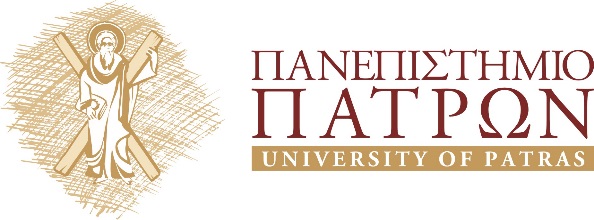 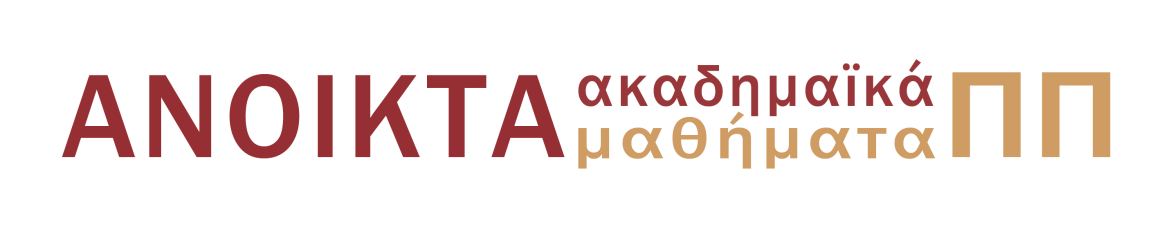 Κλασσική Μηχανική
Ενότητα 8: 	ΟΙ ΕΞΙΣΩΣΕΙΣ LAGRANGE

Βασίλειος Λουκόπουλος, Επίκουρος Καθηγητής
Τμήμα Φυσικής
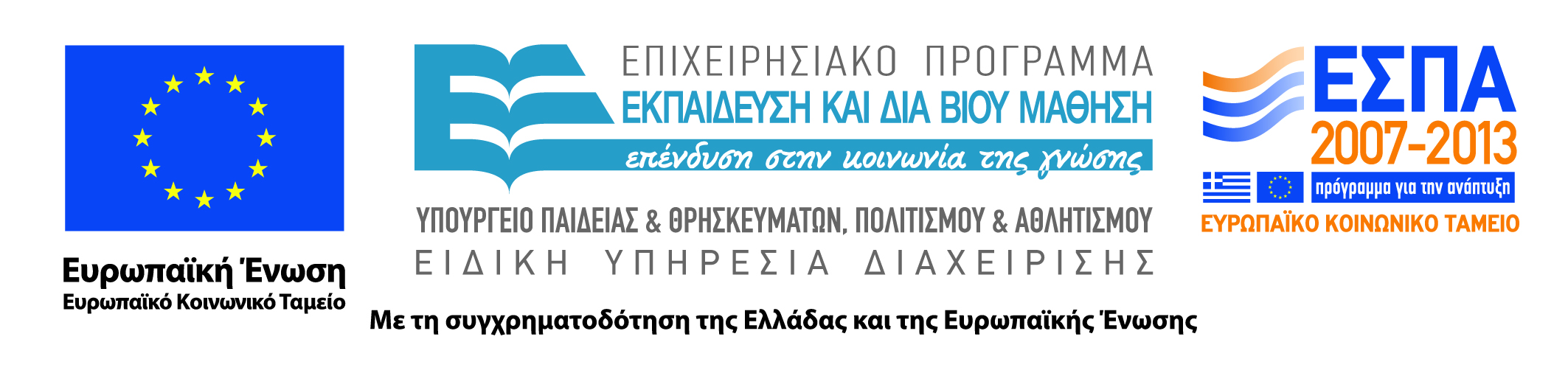 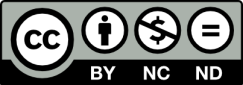 Άδειες Χρήσης
Το παρόν εκπαιδευτικό υλικό υπόκειται σε άδειες χρήσης Creative Commons. 
Για εκπαιδευτικό υλικό, όπως εικόνες, που υπόκειται σε άλλου τύπου άδειας χρήσης, η άδεια χρήσης αναφέρεται ρητώς.
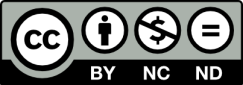 Χρηματοδότηση
Το παρόν εκπαιδευτικό υλικό έχει αναπτυχθεί στα πλαίσια του εκπαιδευτικού έργου του διδάσκοντα.
Το έργο «Ανοικτά Ακαδημαϊκά Μαθήματα στο Πανεπιστήμιο Πατρών» έχει χρηματοδοτήσει μόνο τη αναδιαμόρφωση του εκπαιδευτικού υλικού. 
Το έργο υλοποιείται στο πλαίσιο του Επιχειρησιακού Προγράμματος «Εκπαίδευση και Δια Βίου Μάθηση» και συγχρηματοδοτείται από την Ευρωπαϊκή Ένωση (Ευρωπαϊκό Κοινωνικό Ταμείο) και από εθνικούς πόρους.
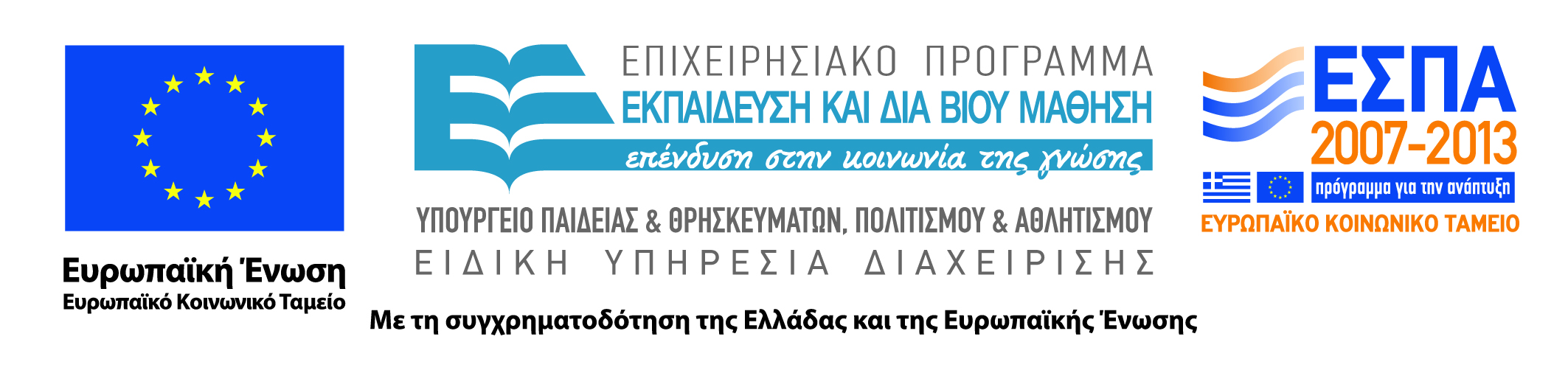 Σκοποί  ενότητας
Η αναλυτική μέθοδος του Lagrange

Οι εξισώσεις Lagrange για σύστημα υλικών σημείων

Ολοκληρώματα των εξισώσεων Lagrange
Η αναλυτική μέθοδος του Lagrange(1)
Στην παρούσα υποενότητα θα διατυπώσουμε τις εξισώσεις της κινήσεως υλικού σημείου ως προς τυχόν αδρανειακό και ορθογώνιο σύστημα γενικευμένων συντεταγμένων                   Οι εξισώσεις της κινήσεως καλούνται εξισώσεις Lagrange. Το πλεονέκτημα της αντιστοίχου μεθοδολογίας ευρίσκεται στο γεγονός ότι οι εξισώσεις της κινήσεως του υλικού σημείου αποκτούν εννιαία  μορφή , η οποία δεν εξαρτάτα από το  είδος του χρησιμοποιουμένου συστήματος
Η αναλυτική μέθοδος του Lagrange(2)
Δεχόμαστε ότι τα                    είναι συναρτήσεις του χρόνου και κατά την μετάβαση από το καρτεσιανό σύστημα συντεταγμένων                στο σύστημα των γενικευμένων συντεταγμένων                   και αντιστρόφως οι σχέσεις μετασχηματισμού περιέχουν ρητώς τον χρόνο, σε συμφωνία με τις σχέσεις (7.1.1) και (7.1.2). Κατόπιν τούτου γράφουμε:                                       , όπου:

           
Ενώ ο αντίστροφος μετασχηματισμός  είναι:
Η αναλυτική μέθοδος του Lagrange(3)
Παραγωγίζουμε ως προς τον χρόνο την πρώτη και με κατάλληλες πράξεις καταληγουμε:



Επίσης:
Η αναλυτική μέθοδος του Lagrange(4)
Έστω                                 η δύναμη που ασκείται στο υλικό σημείο. Οι εξισώσεις της κινήσεως αυτού είναι:

Με κατάλληλες πράξεις λαμβανουμε:
        


 όπου        είναι οι συνιστώσες της γενικευμένης δυνάμεως η οποία δρα στο υλικό σημείο.
Η αναλυτική μέθοδος του Lagrange(5)
Στη συνέχεια μέσω κατάλληλων πράξεων οδηγούμαστε:





όπου                                είναι η κινητική ενέργεια του υλικού σημείου
Η αναλυτική μέθοδος του Lagrange(6)
Άρα καταλήγουμε στη σχέση:

                                                                             (8.1.3)


Οι εξισώσεις (8.1.3) καλούνται εξισώσεις του Lagrange για υλικό σημείο κινούμενο στον τρισδιάστατο χώρο.
Η αναλυτική μέθοδος του Lagrange(7)
Θεωρούμε εν συνεχεία ότι η δύναμη       απορρέει από διατηρητικό πεδίο δυνάμεων. Κατά συνέπεια και οι γενικευμένες δυνάμεις       απορρέουν από δυναμική συνάρτηση                    και ισχύει, σύμφωνα με  τις (7.4.11)
Η αναλυτική μέθοδος του Lagrange(8)
Στην περίπτωση αυτή οι εξισώσεις Lagrange (8.1.3) γράφονται:

                                                                              (8.1.4)

Παρακάτω θα εισάγουμε τη συνάρτηση:                     (8.1.5)
   
για την οποία ισχύει:                    ,
Η αναλυτική μέθοδος του Lagrange(9)
Επομένως οι εξισώσεις Lagrange για υλικό σημείο κινούμενο στον τρισδιάστατο χώρο υπό την επίδραση διατηρητικού πεδίου δυνάμεων                  αποκτούν την ακόλουθη μορφή:
Η αναλυτική μέθοδος του Lagrange(10)
Η συνάρτηση (8.1.5) καλείται συνάρτηση Lagrange του υλικού σημείου και στην γενική περίπτωση είναι συνάρτηση των γενικευμένων συντεταγμένων, των γενικευμένων ταχυτήτων και του χρόνου, οπότε:
Οι εξισώσεις Lagrange για σύστημα υλικών σημείων. α) Η συνάρτηση Lagrange(1)
Θεωρούμε σύστημα   υλικών σημείων υποκείμενο σε   ολόνομους δεσμούς. Το σύστημα έχει   βαθμούς ελευθερίας και τα διανύσματα θέσεως των υλικών σημείων αυτού εκφράζονται δια της σχέσεως

Οπότε η δυνατή μετατόπιση των υλικών σημείων του συστήματος είναι
Οι εξισώσεις Lagrange για σύστημα υλικών σημείων. α) Η συνάρτηση Lagrange(2)
Από την εξίσωση της κινήσεως                 προκύπτει                             

Άρα                                                .Από αυτήν, θέτοντας

                                   προκύπτει
Οι εξισώσεις Lagrange για σύστημα υλικών σημείων. α) Η συνάρτηση Lagrange(3)
Η δύναμη     είναι η γενικευμένη δύναμη D’ Alembert      και γράφεται


Αλλά με κατάλληλες μετατροπές στις προηγούμενες εξισώσεις και με την αντικατάστασή τους στην έκφραση της     έχουμε ότι
Οι εξισώσεις Lagrange για σύστημα υλικών σημείων. α) Η συνάρτηση Lagrange(4)
Επίσης  η κινητική ενέργεια του συστήματος είναι                   οπότε


Άρα
Οι εξισώσεις Lagrange για σύστημα υλικών σημείων. α) Η συνάρτηση Lagrange(5)
Στην σχέση                          τα       είναι οι δυνατές μετατοπίσεις, οι οποίες είναι ανεξάρτητες μεταξύ τους. Η σχέση αυτή ισχύει  για τυχαίες τιμές των      , οι οποίες δεν είναι απαραιτήτως μηδενικές. Επομένως  μηδενίζονται οι συντελεστές των     , οπότε από αυτή τη σχέση και την προηγούμενη της     εξάγεται
Οι εξισώσεις Lagrange για σύστημα υλικών σημείων. α) Η συνάρτηση Lagrange(6)
Οι εξισώσεις αυτές είναι οι εξισώσεις της κινήσεως του συστήματος και ονομάζονται εξισώσεις του Lagrange είναι δε τόσες, όσοι είναι και οι βαθμοί ελευθερίας του συστήματος.
Θεωρούμε ακολούθως ότι οι γενικευμένες δυνάμεις   απορρέουν από δυναμική συνάρτηση                και ορίζουμε την συνάρτηση                  όπου                      είναι η κινητική ενέργεια του συστήματος.
Οι εξισώσεις Lagrange για σύστημα υλικών σημείων. α) Η συνάρτηση Lagrange(7)
Οι μερικές παράγωγοι της συναρτήσεως     ως προς     και  είναι


Κατόπιν τούτου οι προηγούμενες εξισώσεις γράφονται
Οι εξισώσεις Lagrange για σύστημα υλικών σημείων. α) Η συνάρτηση Lagrange(8)
Η συνάρτηση                     ονομάζεται συνάρτηση του Lagrange και στην γενική περίπτωση είναι συνάρτηση των γενικευμένων συντεταγμένων, των γενικευμένων ταχυτήτων και του χρόνου, οπότε
β) Η συνάρτηση Lagrange για μη διατηρητικές δυνάμεις(1)
Εξετάζουμε εν συνεχεία την περίπτωση κατά την οποία στο σύστημα των  υλικών σημείων δρουν   γενικευμένες μη διατηρητικές δυνάμεις     .
Οι εξισώσεις Lagrange για το σύστημα είναι
β) Η συνάρτηση Lagrange για μη διατηρητικές δυνάμεις(2)
Οι εξισώσεις Lagrange  είναι δυνατόν να εκφραστούν υπό μορφή  ανάλογο προς την                                         , εφ’ όσον  υπάρχει συνάρτηση                        τέτοια, ώστε να ισχύει
Η συνάρτηση Lagrange για μη διατηρητικές δυνάμεις(3)
Στην περίπτωση αυτή οι εξισώσεις Lagrange γράφονται



Αν δε τεθεί                  προκύπτει
Η συνάρτηση Lagrange για μη διατηρητικές δυνάμεις(4)
Η συνάρτηση      καλείται συνάρτηση Lagrange του συστήματος για μη διατηρητικές δυνάμεις και η συνάρτηση  γενικευμένο δυναμικό, το οποίο εξαρτάται από τις γενικευμένες συντεταγμένες και ταχύτητες και από τον χρόνο.
Θα μελετήσουμε εν συνεχεία την ειδική περίπτωση κατά την οποία σε υλικό σημείο , το οποίο κινείται σε αδρανειακό σύστημα αναφοράς, δρα η γενικευμένη μη διατηρητική δύναμη
Η συνάρτηση Lagrange για μη διατηρητικές δυνάμεις(5)
Το δε γενικευμένο δυναμικό       είναι γραμμική συνάρτηση των γενικευμένων ταχυτήτων  και έχει την μορφή


Σε καρτεσιανό σύστημα συντεταγμένων το γενικευμένο δυναμικό γράφεται
Η συνάρτηση Lagrange για μη διατηρητικές δυνάμεις(6)
Επομένως η συνιστώσα της γενικευμένης δυνάμεως ως προς x είναι

Αλλά με κατάλληλες αντικαταστάσεις καταλήγουμε ότι η έκφραση για την συνιστώσα        της δυνάμεως γίνεται
Η συνάρτηση Lagrange για μη διατηρητικές δυνάμεις(7)
Με όμοιο τρόπο ευρίσκουμε τις εκφράσεις για τις άλλες συνιστώσες της      , οι οποίες είναι


και
Η συνάρτηση Lagrange για μη διατηρητικές δυνάμεις(8)
Άρα



όπου                         είναι το διάνυσμα της ταχύτητας του υλικού σημείου. Το μέγεθος Φ καλείται αριθμητικό δυναμικό και το διάνυσμα Α διανυσματικό δυναμικό.
Η συνάρτηση Lagrange για μη διατηρητικές δυνάμεις(9)
Τα ανωτέρω ευρίσκουν εφαρμογή στην έκφραση της δυνάμεως Lorentz


η οποία ασκείται σε φορτισμένο σωμάτιο φορτίου q , κινούμενο σε περιοχή του χώρου όπου συνυπάρχουν ηλεκτρικό και μαγνητικό πεδίο.
Η συνάρτηση Lagrange για μη διατηρητικές δυνάμεις(10)
Αποδεικνύεται ότι η δύναμη Lorentz παίρνει την μορφή



ενώ το γενικευμένο δυναμικό της δυνάμεως  Lorentz είναι
γ) Η συνάρτηση απωλειών του Rayleigh(1)
Θεωρούμε  σύστημα Ν υλικών σημείων τα διανύσματα θέσεως                      των οποίων εκφράζονται συναρτήσει των γενικευμένων συντεταγμένων                        έως                     .
Στο σύστημα δρουν διατηρητικές και μη διατηρητικές δυνάμεις. Θεωρούμε επίσης  ότι οι μη διατηρητικές δυνάμεις είναι αντιστάσεις της μορφής
γ) Η συνάρτηση απωλειών του Rayleigh(2)
Επομένως οι αντίστοιχες μη διατηρητικές γενικευμένες δυνάμεις είναι


Αλλά

                                     οπότε                            και
γ) Η συνάρτηση απωλειών του Rayleigh(3)
Άρα

Θέτουμε εν συνεχεία

οπότε η μη διατηρητικές γενικευμένες δυνάμεις εκφράζονται συναρτήσει της       ως
γ) Η συνάρτηση απωλειών του Rayleigh(4)
Η     καλείται  συνάρτηση απωλειών του  Rayleigh. Η φυσική σημασία της συναρτήσεως     προκύπτει ως εξής: Το άθροισμα των έργων των δυνάμεων      για στοιχειώδη μετατόπιση  ισούται με


Κατά συνέπεια
γ) Η συνάρτηση απωλειών του Rayleigh(5)
Η συνάρτηση απωλειών του Rayleigh εκφράζει την ισχύ των μη διατηρητικών δυνάμεων (αντιστάσεων) που δρούν στο σύστημα των υλικών σημείων.
Οι εξισώσεις Lagrange για το σύστημα των Ν υλικών σημείων , στο οποίο δρουν οι γενικευμένες διατηρητικές δυνάμεις      και οι μη διατηρητικές δυνάμεις       , είναι
γ) Η συνάρτηση απωλειών του Rayleigh(6)
Από αυτές θέτοντας    L = U – T  όπου                    και
προκύπτει

Ισοδύναμες εκφράσεις των εξισώσεων Lagrange στις οποίες υπεισέρχεται η συνάρτηση  απωλειών του  Rayleigh είναι οι ακόλουθες,
δ) Μετασχηματισμοί  βαθμίδας(1)
Θεωρούμε την συνάρτηση Lagrange                         διατηρητικού  συστήματος, η δυναμική συνάρτηση του οποίου είναι
Προσθέτουμε σε αυτήν την ολική ως προς τον χρόνο παράγωγο τυχούσης γνωστής συναρτήσεως του χρόνου       ,της οποίας υπάρχουν οι δευτέρας τάξεως παράγωγοι και είναι συνεχείς συναρτήσεις.
δ) Μετασχηματισμοί  βαθμίδας(2)
Επομένως προκύπτει η νέα συνάρτηση



Oι εξισώσεις της κινήσεως 


δεν αλλάζουν αν στη θέση της L τεθεί η    .
δ) Μετασχηματισμοί  βαθμίδας(3)
Άρα οι συναρτήσεις Lagrange


 περιγράφουν την ίδια κίνηση.
Ο μετασχηματισμός της      συναρτήσεως του Lagrange καλείται μετασχηματισμός βαθμίδας και είναι χρήσιμος για την απλοποίηση των χρονοεξαρτημένων συναρτήσεων Lagrange.
Ολοκληρώματα των εξισώσεων Lagrangeα) Το ολοκλήρωμα του Jacobi(1)
Θεωρούμε υλικό σημείο κινούμενο στον χώρο, η δε κίνησή του καθορίζεται από τρεις ανεξάρτητες συντεταγμένες              . Θεωρούμε επίσης ότι η συνάρτηση Lagrange δεν περιέχει ρητώς τον χρόνο. Τούτο σημαίνει ότι                                      και

Η συνάρτηση Lagrange του συστήματος έχει την μορφή L = U – T , δηλαδή
Ολοκληρώματα των εξισώσεων Lagrangeα) Το ολοκλήρωμα του Jacobi(2)
Παραγωγίζουμε την L ως προς τον χρόνο και παίρνουμε


Από τις παραπάνω εξισώσεις Lagrange της κινήσεως του υλικού σημείου έχουμε
Ολοκληρώματα των εξισώσεων Lagrangeα) Το ολοκλήρωμα του Jacobi(3)
Κατά συνέπεια η προηγούμενη σχέση γράφεται τελικά

                                   σταθερό

Η εξίσωση αυτή αποτελεί ολοκλήρωμα της κινήσεως όταν η συνάρτηση Lagrange δεν περιέχει ρητώς τον χρόνο (           ) και καλείται ολοκλήρωμα του Jacobi.
β)Το ολοκλήρωμα της ενέργειας (Η διατήρηση της μηχανικής ενέργειας)(1)
Υποθέτουμε ότι τα              είναι συναρτήσεις του χρόνου οι δε σχέσεις μετασχηματισμού κατά την μετάβαση από το καρτεσιανό σύστημα συντεταγμένων στο σύστημα των γενικευμένων συντεταγμένων δεν περιέχει ρητώς τον χρόνο (σκληρόνομοι δεσμοί), οπότε γράφουμε

                         ή
β)Το ολοκλήρωμα της ενέργειας (Η διατήρηση της μηχανικής ενέργειας)(2)
Η παράγωγος του x ως προς τον χρόνο δίδει


ενώ ανάλογες εκφράσεις λαμβάνονται για τα     και    .
Η κινητική ενέργεια του υλικού σημείου από την παραπάνω σχέση αποκτά την μορφή
β)Το ολοκλήρωμα της ενέργειας (Η διατήρηση της μηχανικής ενέργειας)(3)
Επιπλέον από την σχέση            , όπου                       , έχουμε


Επίσης από την προηγούμενη σχέση είναι προφανές ότι η κινητική ενέργεια είναι ομογενής συνάρτηση δευτέρου βαθμού ως προς τις γενικευμένες ταχύτητες                και κατά συνέπεια ισχύει γι’ αυτήν το θεώρημα των ομογενών συναρτήσεων του Euler,
β)Το ολοκλήρωμα της ενέργειας (Η διατήρηση της μηχανικής ενέργειας)(4)
Λόγω των δύο παραπάνω σχέσεων το ολοκλήρωμα του Jacobi γίνεται

                                                                     σταθερό

Η σταθερή ποσότητα αυτής της σχέσεως, η οποία προέκυψε για σκληρόνομους δεσμούς, αποτελεί την έκφραση του αξιώματος της διατηρήσεως της μηχανικής ενέργειας.
γ) Το ολοκλήρωμα της ορμής (Η διατήρηση της ορμής)(1)
Ορίζουμε ως γενικευμένη ορμή του υλικού σημείου, του οποίου μελετούμε την κίνηση, την ποσότητα


Ας υποθέσουμε ότι η συνάρτηση Lagrange δεν εξαρτάται από κάποια γενικευμένη συντεταγμένη      , δηλαδή
γ) Το ολοκλήρωμα της ορμής (Η διατήρηση της ορμής)(2)
Αλλά                           οπότε

Άρα                       σταθερό

Επομένως όταν η συνάρτηση Lagrange δεν εξαρτάται από κάποια γενικευμένη συντεταγμένη, η αντίστοιχη γενικευμένη ορμή διατηρείται.
γ) Το ολοκλήρωμα της ορμής (Η διατήρηση της ορμής)(3)
Η παραπάνω σχέση αποτελεί ολοκλήρωμα της κινήσεως και καλείται ολοκλήρωμα της γενικευμένης ορμής  η δε συντεταγμένη      καλείται αγνοήσιμη συντεταγμένη.
Τα ανωτέρω γενικεύονται για σύστημα Ν υλικών σημείων με   βαθμούς ελευθερίας υποκείμενο εις σκληρόνομους δεσμούς,
Σημείωμα Χρήσης Έργων Τρίτων
Το υλικό της παρουσίασης προέρχεται από το βιβλίο:
‘ΘΕΩΡΗΤΙΚΗ ΜΗΧΑΝΙΚΗ,
Γεώργιος Καραχάλιος και Βασίλειος Λουκόπουλος,
Πάτρα 2009’,
εκτός αν αναγράφεται διαφορετικά.
Σημείωμα Αναφοράς
Copyright Πανεπιστήμιο Πατρών, Βασίλειος Λουκόπουλος. «Κλασσική Μηχανική. Ενότητα 1». Έκδοση: 1.0. Πάτρα 2014. Διαθέσιμο από τη δικτυακή διεύθυνση: https://eclass.upatras.gr/courses/PHY1945/
Τέλος Ενότητας
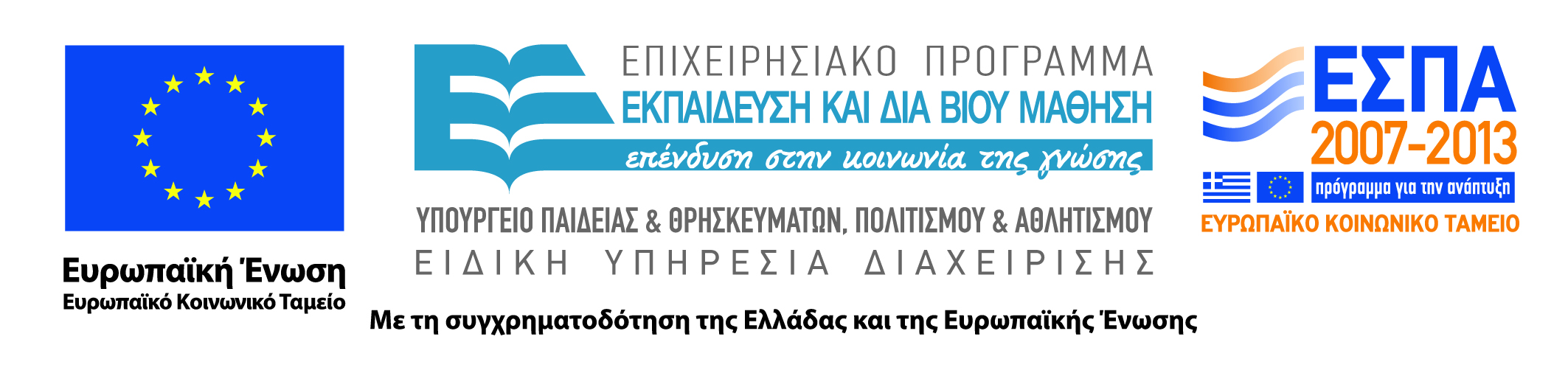 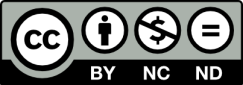